Jubilál a Kórház!2021. szeptember 21-25.
Szeretettel várunk minden érdeklődőt a rendezvényeinkre!

2021. szeptember 23.  – Értéknap 

15.00	Kaposi Mór Kórháztörténeti Gyűjtemény avatása
	Bemutatja: Dr. Moizs Mariann főigazgató
	
	Somogy főorvosa – Csorba József életműve 	könyvbemutató
	Dr. Zóka Péter és Szemes Péter szerzőkkel beszélget:
	Prof. Dr. Sótonyi Péter akadémikus
		Helyszín: Igazgatási Épület 2. emeleti Tanácsterem

16.30 	Csorba József relief felavatása
		Közreműködik: Vox Medicinae Kórházi Kórus
Helyszín: Kórház Főbejárat

17.00	Szemelvények a kórháztörténeti archívumból c. 			kiállítás 	megnyitása
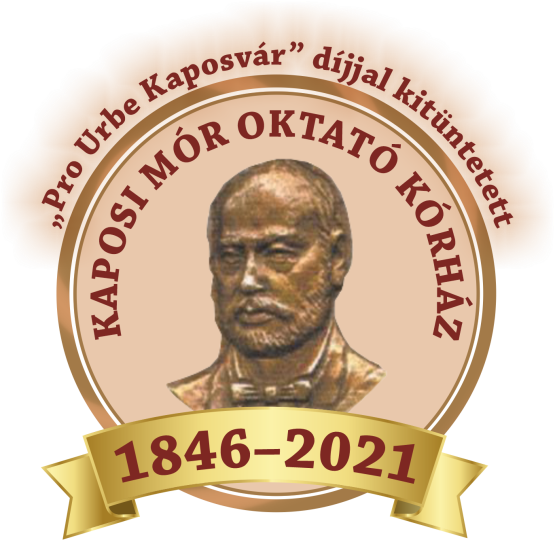 Részletes programok:
https://www.kmmk.hu/175-eves-a-kaposi-mor-oktato-korhaz/